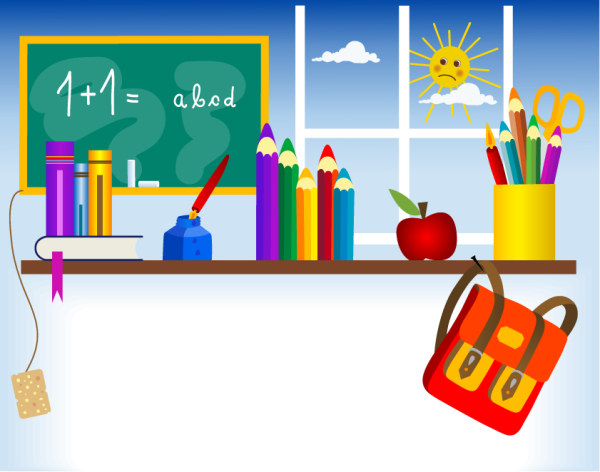 Правильні многокутники 
та їх властивості.
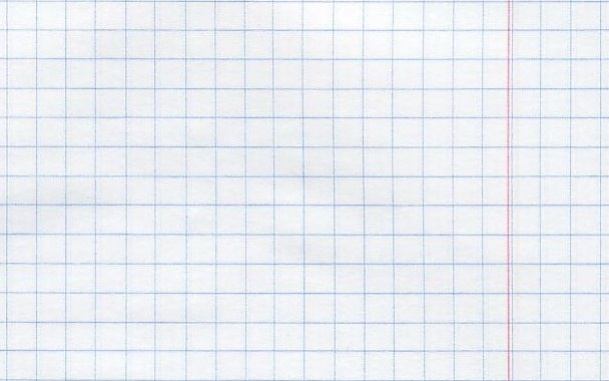 Правильні многокутники
Визначення: опуклий багатокутник називається правильним, якщо у нього всі сторони і всі кути рівні.
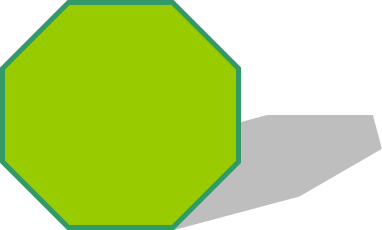 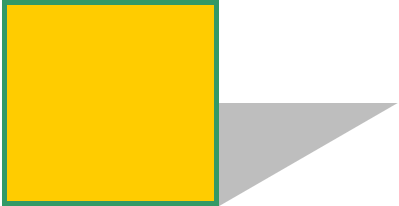 Квадрат
Правильний восьмикутник
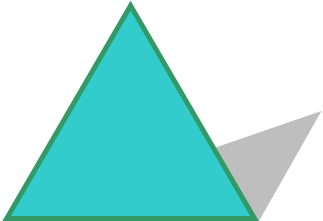 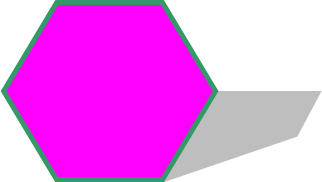 Правильний шестикутник
Правильний трикутник
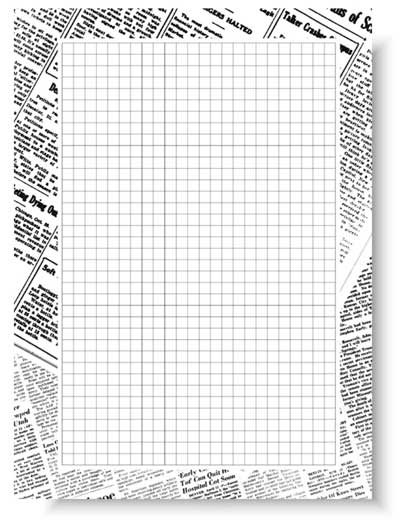 Коло, описане навколо правильного багатокутника
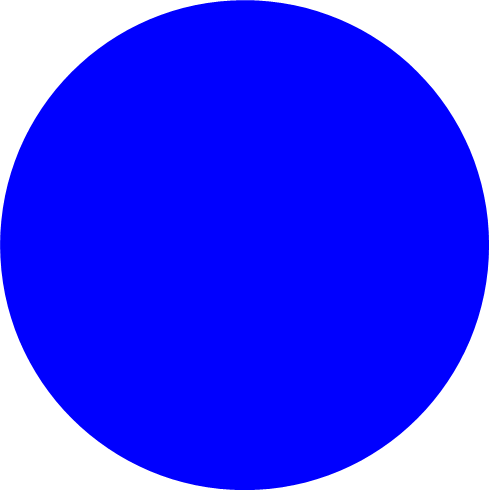 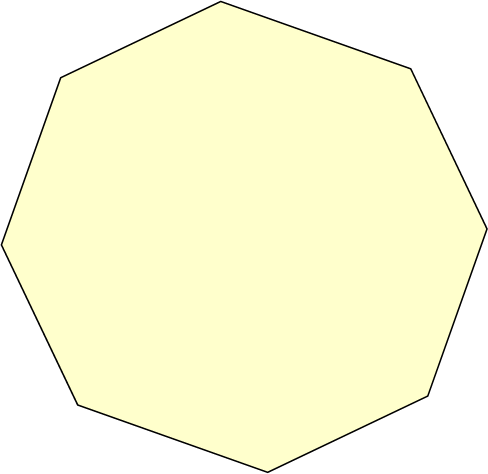 Около всякого правильного многоугольника можно описать окружность и притом только одну.
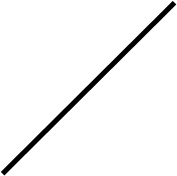 R
О
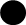 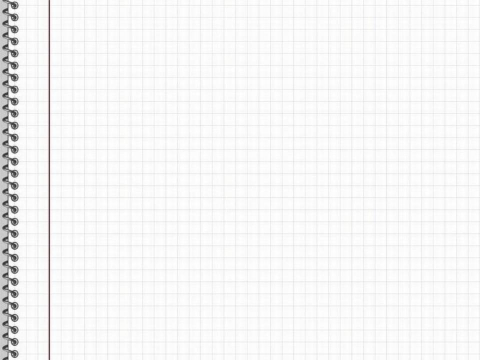 Коло, вписана в правильний 
багатокутник
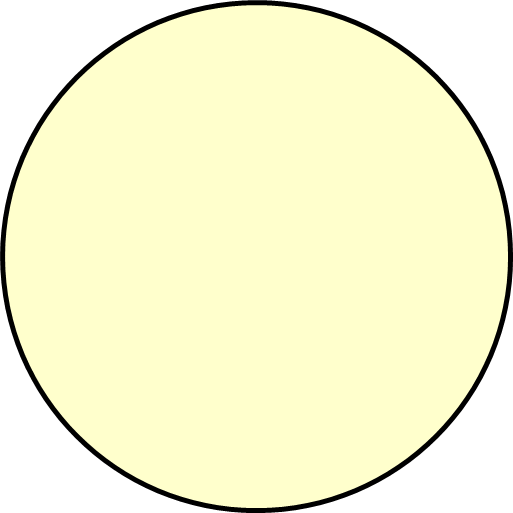 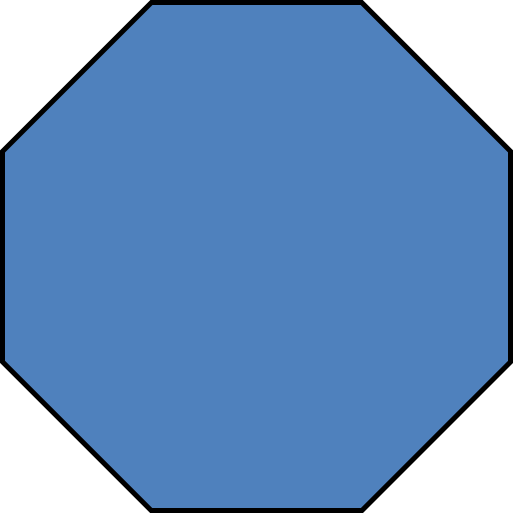 В будь-який правильний багатокутник можна вписати коло і притому тільки одне.
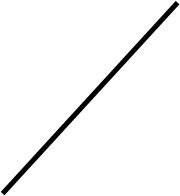 r
O
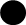 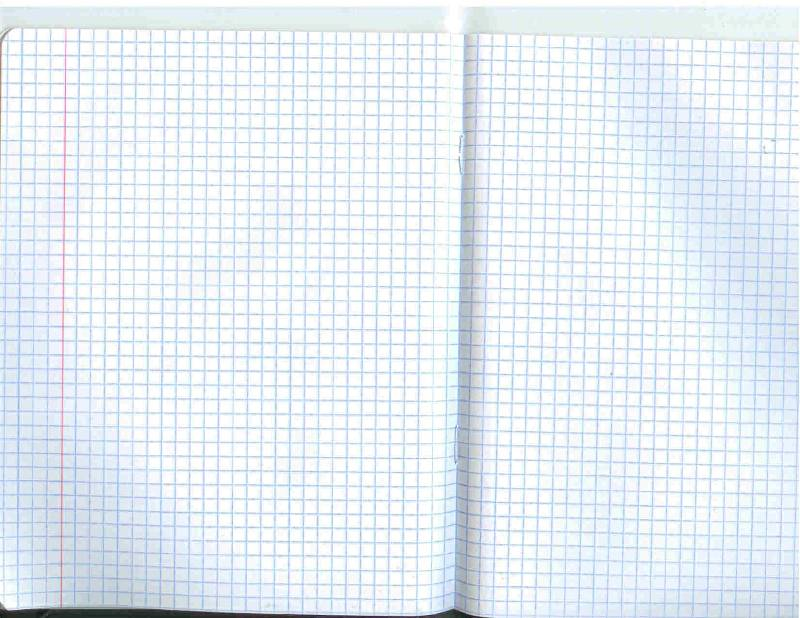 Наслідки
Наслідок 1. Вписана окружність стосується сторін правильного многокутника в їх серединах.

Наслідок 2.Центри кіл вписаною в правильний багатокутник і описаної біля нього збігаються. Ця точка називається центром правильного багатокутника.
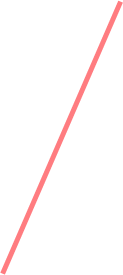 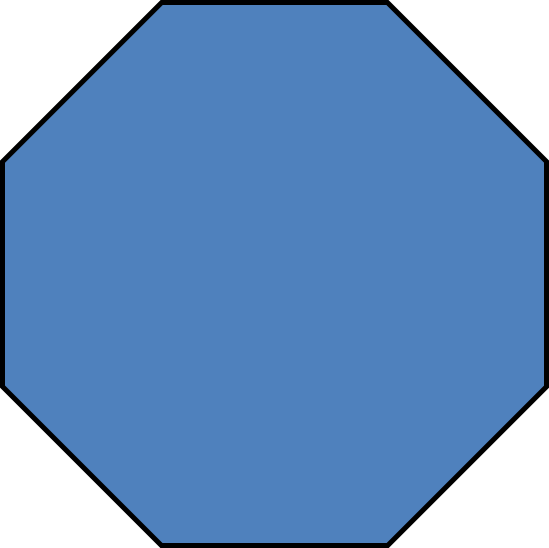 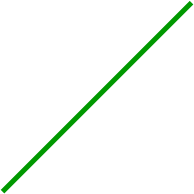 R
r
О
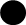 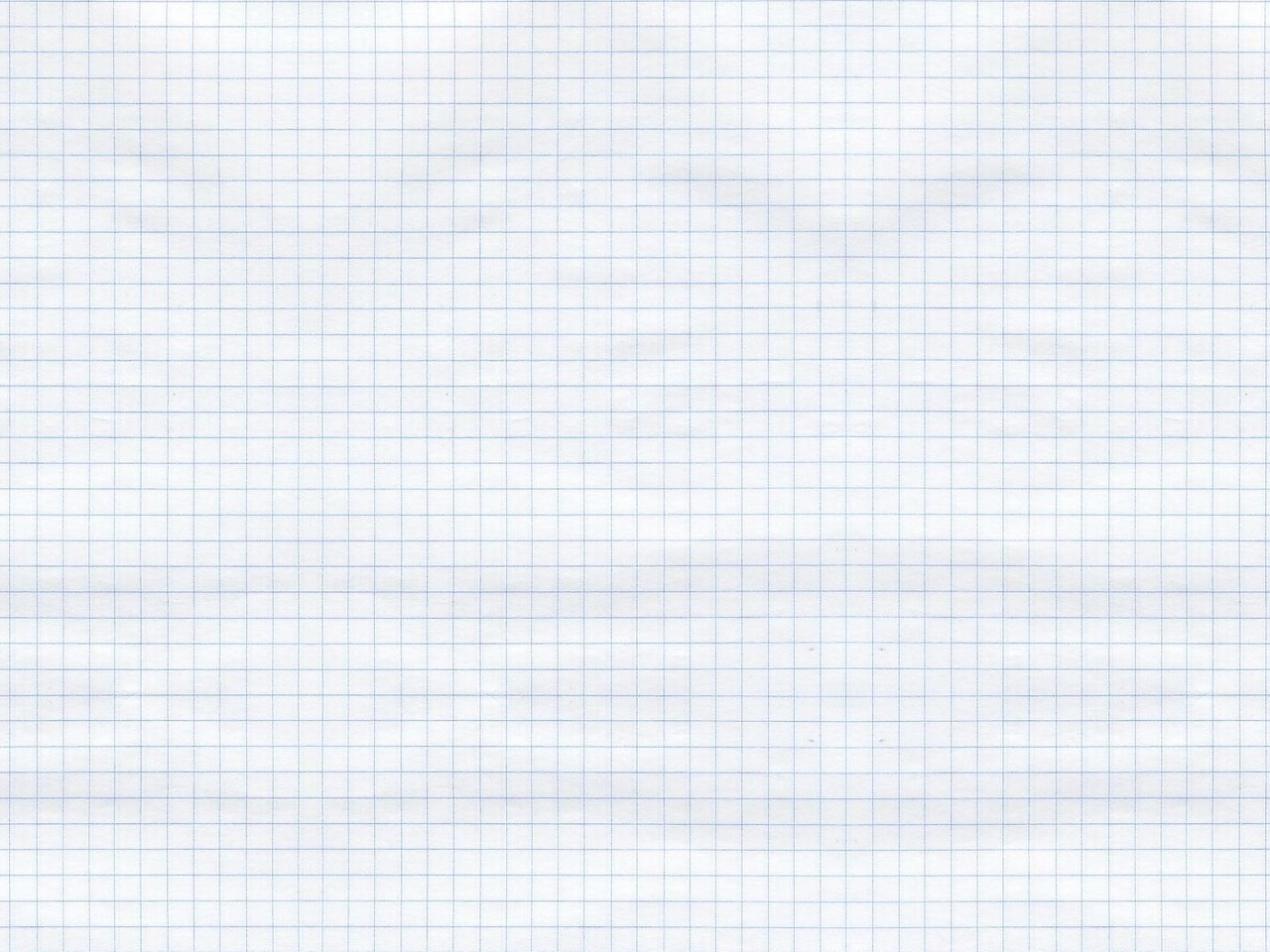 Основні формули
Обчислення кута правильного багатокутника:
Сторона правильного 
многокутника:
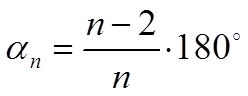 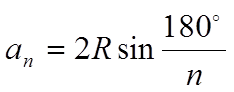 Площа правильного многокутника:
Радіус вписаного кола:
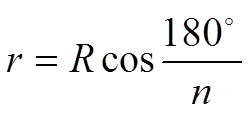 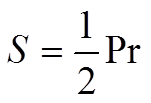 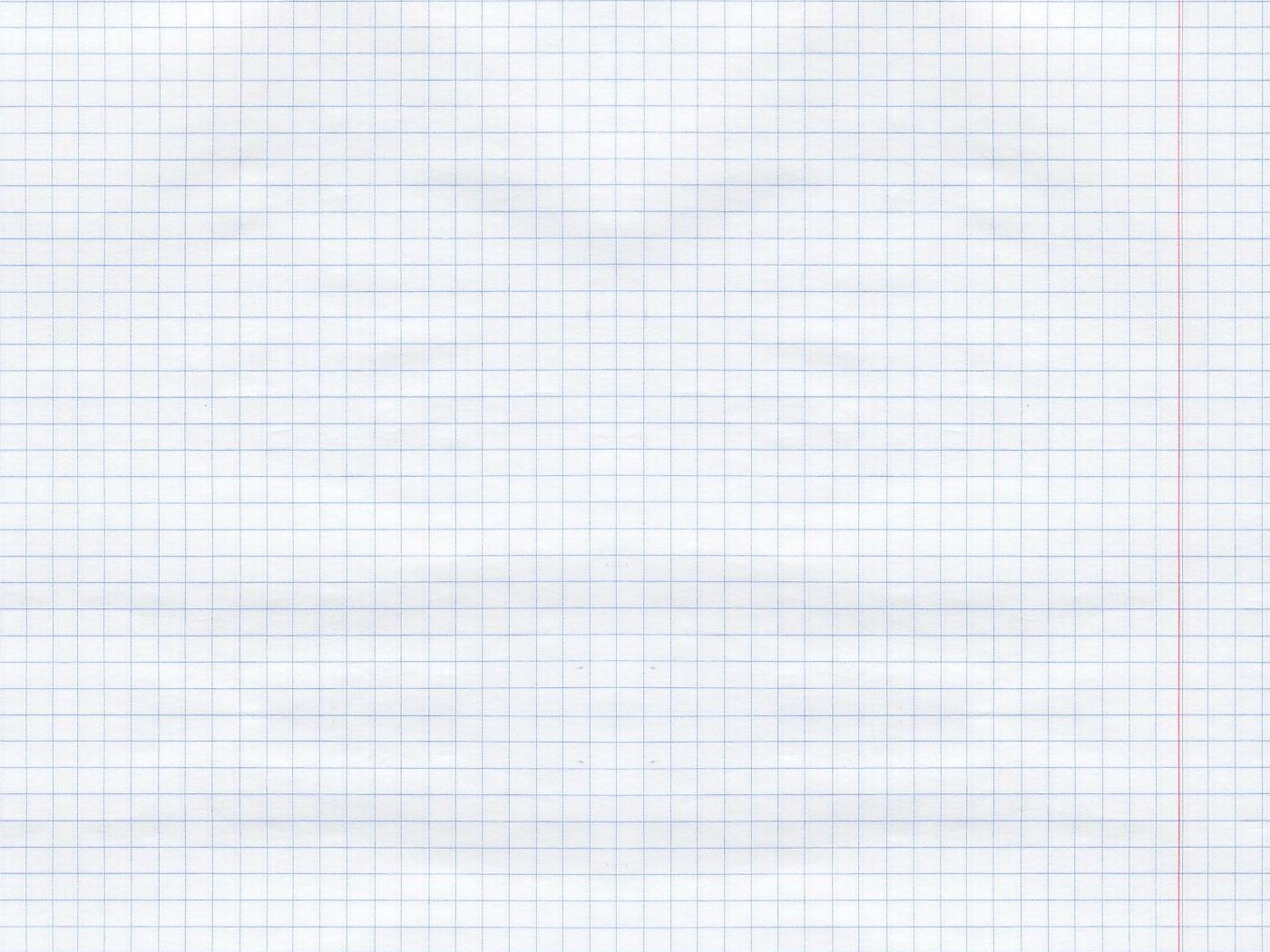 Застосування формул
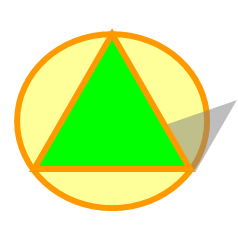 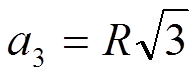 Для правильного трикутника:
Для правильного чотирикутника 
(квадрата):
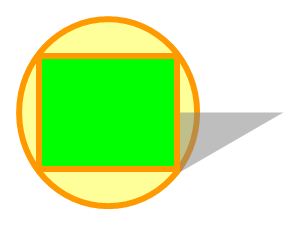 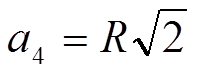 Для правильного шестикутника:
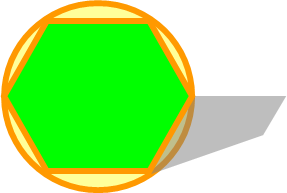 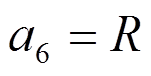 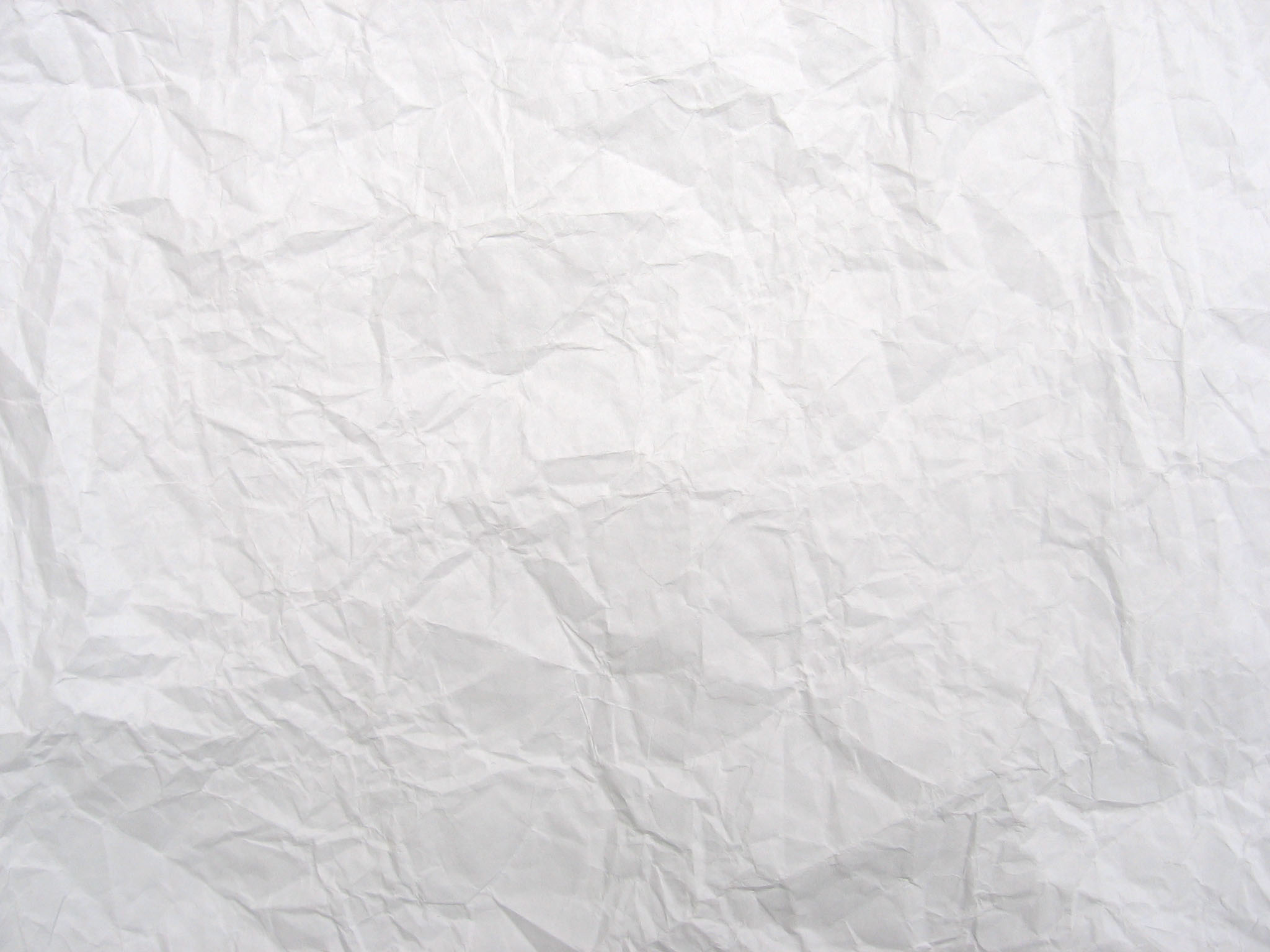 Дякую за увагу!
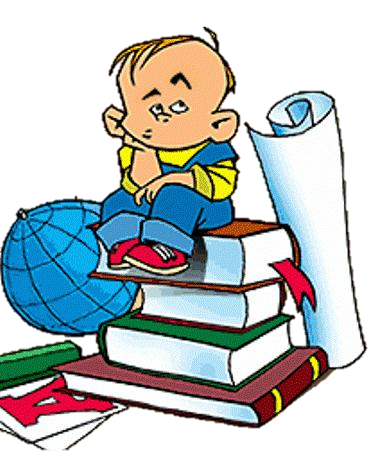